Настройка коммутаторов доступа
КРОС-2014. Малеванов Кирилл
Настройка коммутаторов доступа
Коммутатор доступа - управляемый или нет? Точка демаркации.
Защита от подмены пользователей
Защита broadcast-домена
Loop-detect
Storm-control
Мультикаст
Защита CPU доступа
QoS
Cлужебные настройки
Выводы
Неуправляемые сегменты
VPN
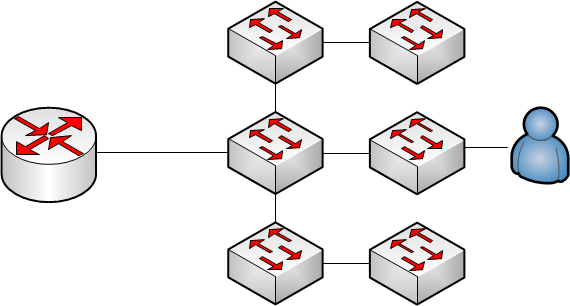 [Speaker Notes: сначала сети были на неуправляемых коммутаторах. пользователей было мало, они были грамотные]
Неуправляемые сегменты
ПЕТЛЯ
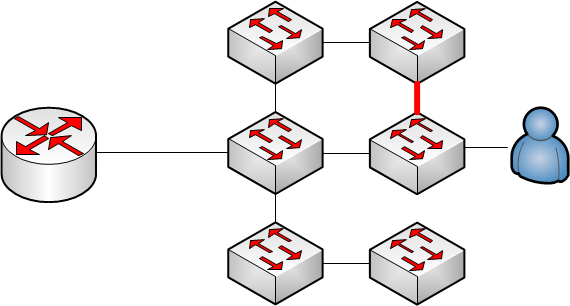 [Speaker Notes: по мере роста петли делали мы сами]
Неуправляемые сегменты
ПЕТЛЯ
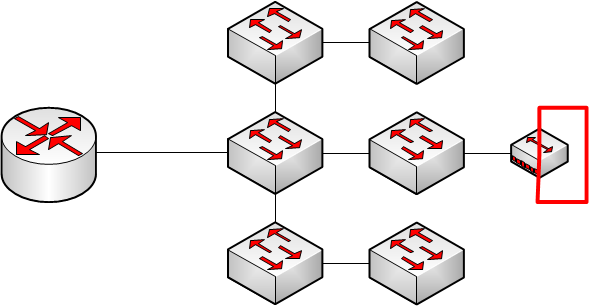 [Speaker Notes: или же пользователи устраивали такое]
Неуправляемые сегменты
ЧТО УГОДНО
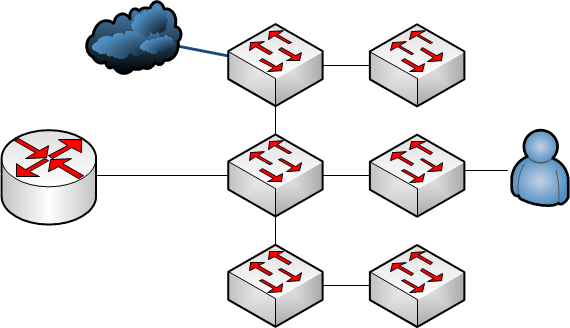 [Speaker Notes: от пользователей “поглупее” могло придти в сеть “ЧТО УГОДНО”]
Неуправляемые сегменты
Дробление сегментов
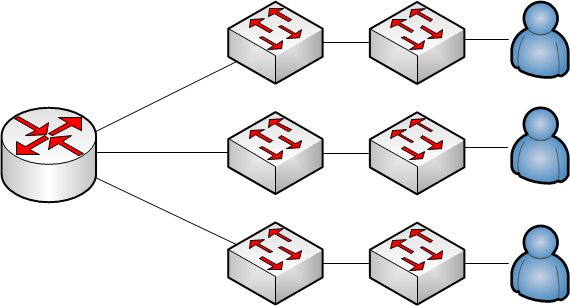 [Speaker Notes: началось дробление сегментов ШПД на разные подсети/вланы, чтобы уменьшить влияние пользователей одного сегмента на работу другого]
Неуправляемые сегменты
Точки контроля в сегментах
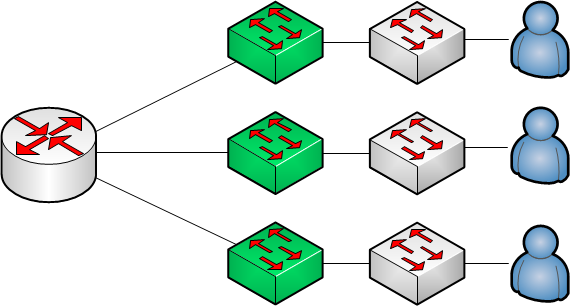 Неуправляемые сегменты
Где мой пользователь, админ?
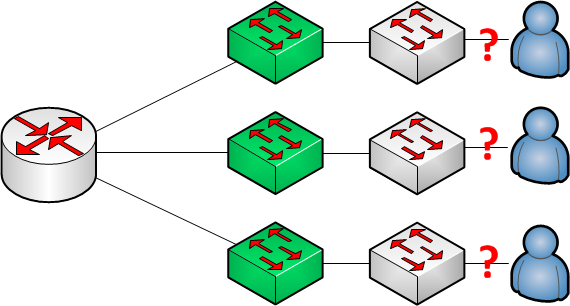 [Speaker Notes: техподдержкой стали заниматься менее обученные сотрудники, пользователей стало больше, время с пользователем на линии стало критичным фактором]
Неуправляемые сегменты
IPTV = управляемая сеть
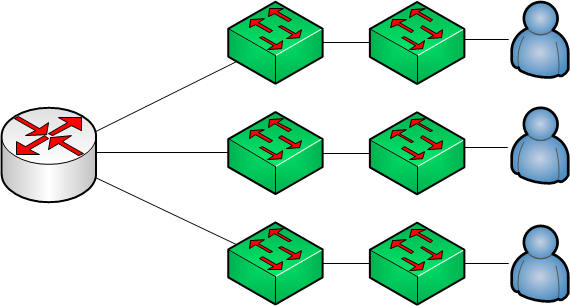 [Speaker Notes: запуск в сети IPTV мультикастом привел к тому, что сеть везде стала управляемой]
Управляемая сеть
IPTV
IPoE
cable_diag
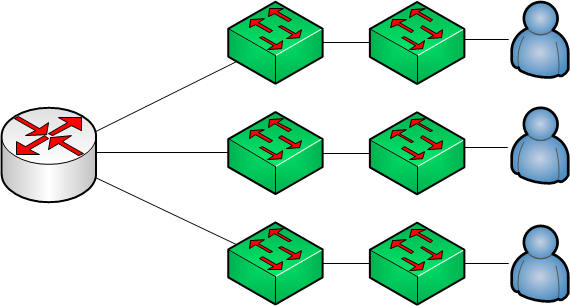 [Speaker Notes: внедрение управляемого оборудования повсеместно позволяет решить очень много вопросов]
Управляемая сеть
IPTV
IPoE
cable_diag

ЗАЩИТА?
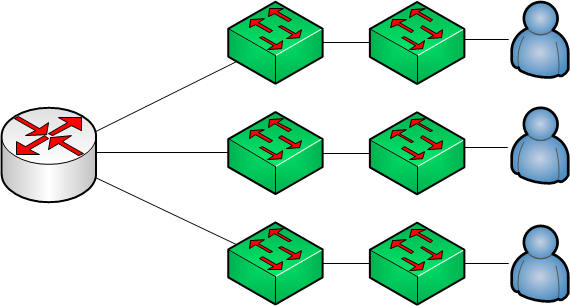 [Speaker Notes: но как дела обстоят с самозащитой сети в таких случаях?]
Подмена пользователя
Защита от подмены
пользователя
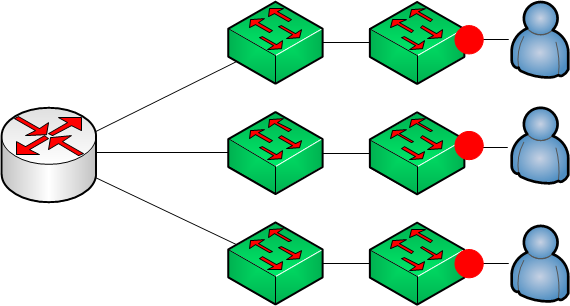 Подмена пользователя
Статические IP-MAC-Port
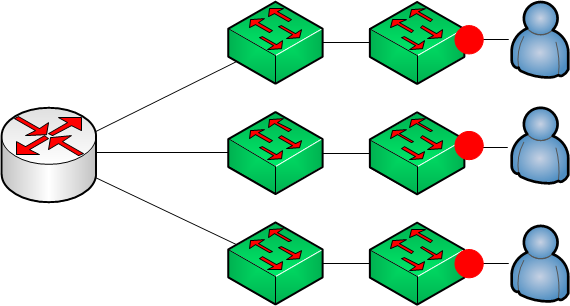 Подмена пользователя
Динамические от DHCP
(DHCP Snooping +
ARP Inspection)
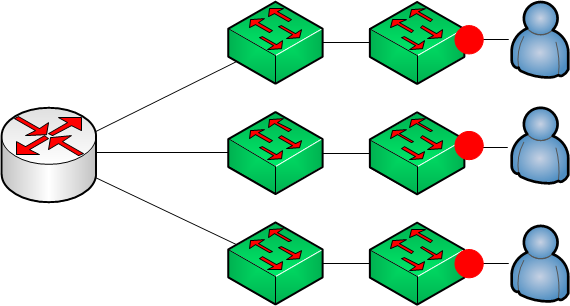 Подмена пользователя
Статические ARP
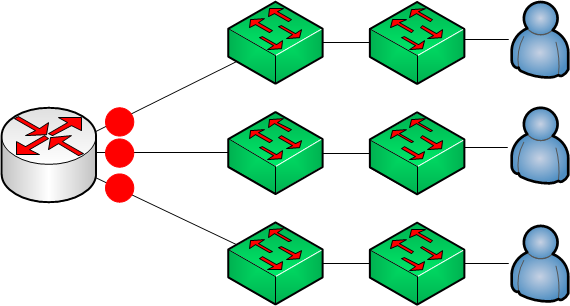 Защита broadcast-домена
Зависимые протоколы:
 DHCP
 ARP
 NetBIOS
 распространение вирусов
 bonjour, UPNP etc
Защита broadcast-домена: DHCP
Последствия?
подмена DHCP - выход из строя сегмента
заставляем пользователя читать ipconfig /all
Как бороться?
UDP/67 и UDP/68
можно фильтровать на портах
SNMP-trap на срабатывании фильтров
Защита broadcast-домена: ARP
Последствия?
отравление МАС-адреса шлюза - не работает сегмент
заставляем пользователя читать консоль
Как бороться?
ARP Inspection
можно фильтровать на портах - D-Link, PCF
CVLAN, private-vlan
Защита broadcast-домена: NetBIOS
Последствия?
распространение вирусов
неуправляемый трафик (windows share)
кража данных у соседей
Как бороться?
ACL (port 135-139, 445)
CVLAN, private-vlan
Защита broadcast-домена: Bonjour etc
Последствия?
распространение вирусов
неуправляемый трафик
кража данных у соседей
Как бороться?
CVLAN, private-vlan
ACL - плохой вариант, много правил
Loop-detect
Петля:
 - локальная
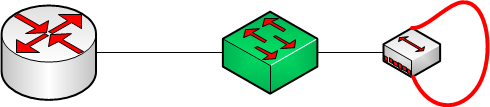 Loop-detect
Петля:
 - межпортовая - Shared VLAN
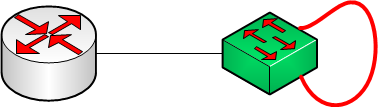 Loop-detect
Петля:
 - между коммутаторами - Shared VLAN
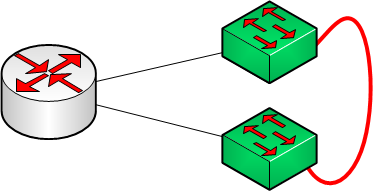 Loop-detect
Петля:
 - между VLAN’ами
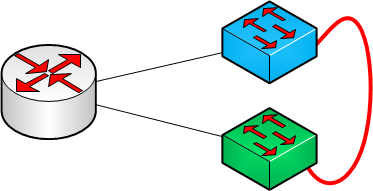 Loop-detect
Петля:
 - между VLAN’ами в Q-in-Q
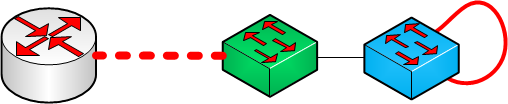 Storm-control
Виды:
 - broadcast
 - multicast
 - unknown unicast
Storm-control
Минимальный лимит срабатывания:
 - D-Link - 1 pps ?
 - многие другие - 32 kbit/s - chipset limitation
Реальные цифры:
На порту доступа хомячка - 10 pps / 32 kbit/s
Storm-control
Настройки: 
 - shutdown
 - drop traffic
 - SNMP-trap
Storm-control
Последствия:
 - загрузка CPU доступа и агрегации
 - загруженность каналов
 - загрузка CPU CPE, снижение скорости
Multicast
Multicast от пользователей:
 - загрузка CPU доступа и агрегации
 - заполнение мультикаст-таблиц на доступе
 - передача лишнего трафика
Методы борьбы:
 ACL, CVLAN, MVR…
Multicast - защита IPTV
IGMP v2 не смотрит на SRC-IP мультикаста
современные ОС широко используют мультикаст 
Защита:
 - router-ports
 - ACL на join / IGMP auth
 - MVR
 - проверить leave / fast-leave
Защита CPU
Большое количество трафика в современных коммутаторах миррорится на CPU
Защита:
 - CPU access filter (ARP, IGMP, ping, порты)
 - Control Plane Policing / safeguard
 - отдельный VLAN управления
 - MVR
 - аппаратный learning
 - port-security (max MAC)
Защита CPU
При использовании механизмов L2-резервирования их необходимо защищать от пользователей
Защита:
 - STP edge ports
 - STP root guard
 - ERPS/REP/SEP ACL на пользовательских портах
 - рассчитывать механизм так, чтобы всегда посередине можно было поставить хаб и устроить петлю
QoS
“Серебряная пуля” Ethernet - мультиплексирование
“Бич” Ethernet сетей - мультиплексирование

Входящий от агрегации - trust
От пользователей:
 - internet
 - телефония
 - локальная сеть
QoS
Размер буфера портов коммутатора доступа
TCP имеет механизмы подгонки скорости, UDP - нет.

Flow Control чаще всего выключен

Random Early Detect лучше выключать
Служебные настройки
Управление
SNMP 
 - ACL только с аплинк-портов/сетей управления
 - v3 (аутентификация)
SSH
Служебные настройки
Прошивки
два образа прошивок - основной и резервный
Охлаждение
пассивное
Холодный пуск
-30 … +50
Работоспособность
ВСЕГДА
Выводы
IPoE 
CVLAN / Private VLAN
MVR
очистка трафика от пользователей
нет рецептов для IPv6 dual stack

Keep it simple
Вопросы?
Кирилл Малеванов